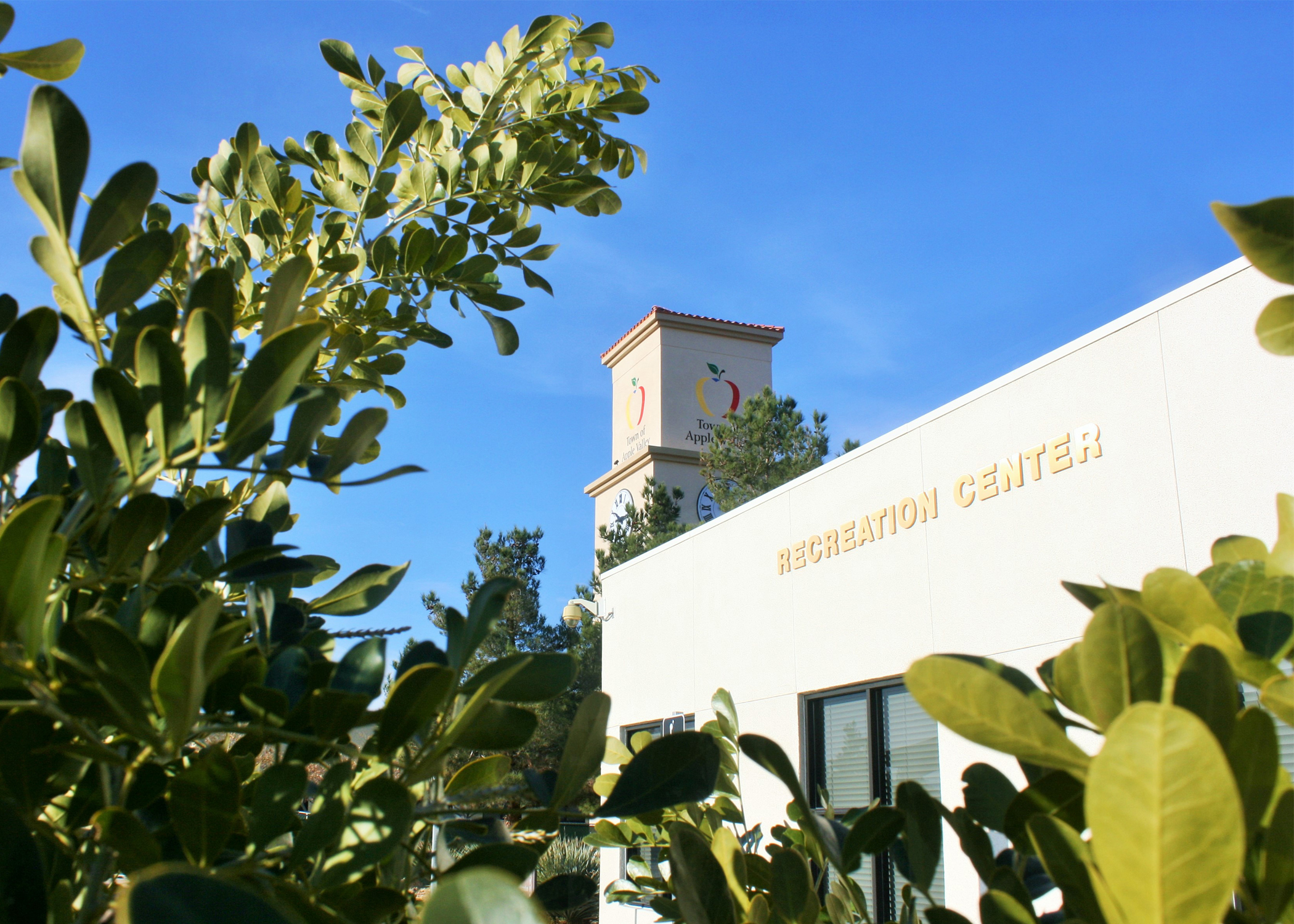 Town of Apple Valley
Fiscal Year 2022/23 Budget Workshop
1
Workshop Outline
Proposed Adopted Budget- Over All Funds
Budget Summary of All Funds
Personnel Overview
General Fund Highlights- Summary, Expenditures and Revenues
Capital Improvement Projects
Other Funds Budget Comparison
Forward Thinking
Questions/Comments
2
Proposed Adopted Budget Over All Funds
FY21-22 Amended Budget
Est. Revenues		$92,806,441
Appropriation from
Fund Balance		6,486,560
Total Resources		$99,293,001

Expenditure Appropriation	$99,293,001
Total Spending		$99,293,001
FY22-23 Requested Budget
Est. Revenues		$88,094,690
Appropriation from
Fund Balance		13,738,072
Total Resources		$101,832,762

Expenditure Appropriation	$101,832,762
Total Spending		$101,832,762
3
Budget Summary of All Funds
FY21-22 Amended Budget
General Fund
Revenue		35,857,984
Expenditure		39,402,538

Special Revenue Funds
Revenue		18,746,457
Expenditure		20,930,188

Enterprise Funds
Revenue		38,202,000
Expenditure		38,960,275

Total
Revenue		92,806,441
Expenditure		99,293,001
FY22-23 Requested Budget
General Fund
Revenue		37,349,761
Expenditure		39,772,571

Special Revenue Funds
Revenue		13,246,929
Expenditure		18,288,713

Enterprise Funds
Revenue		37,498,000
Expenditure		43,771,478

Total
Revenue		88,094,690
  Expenditure		101,832,762
4
Personnel Overview
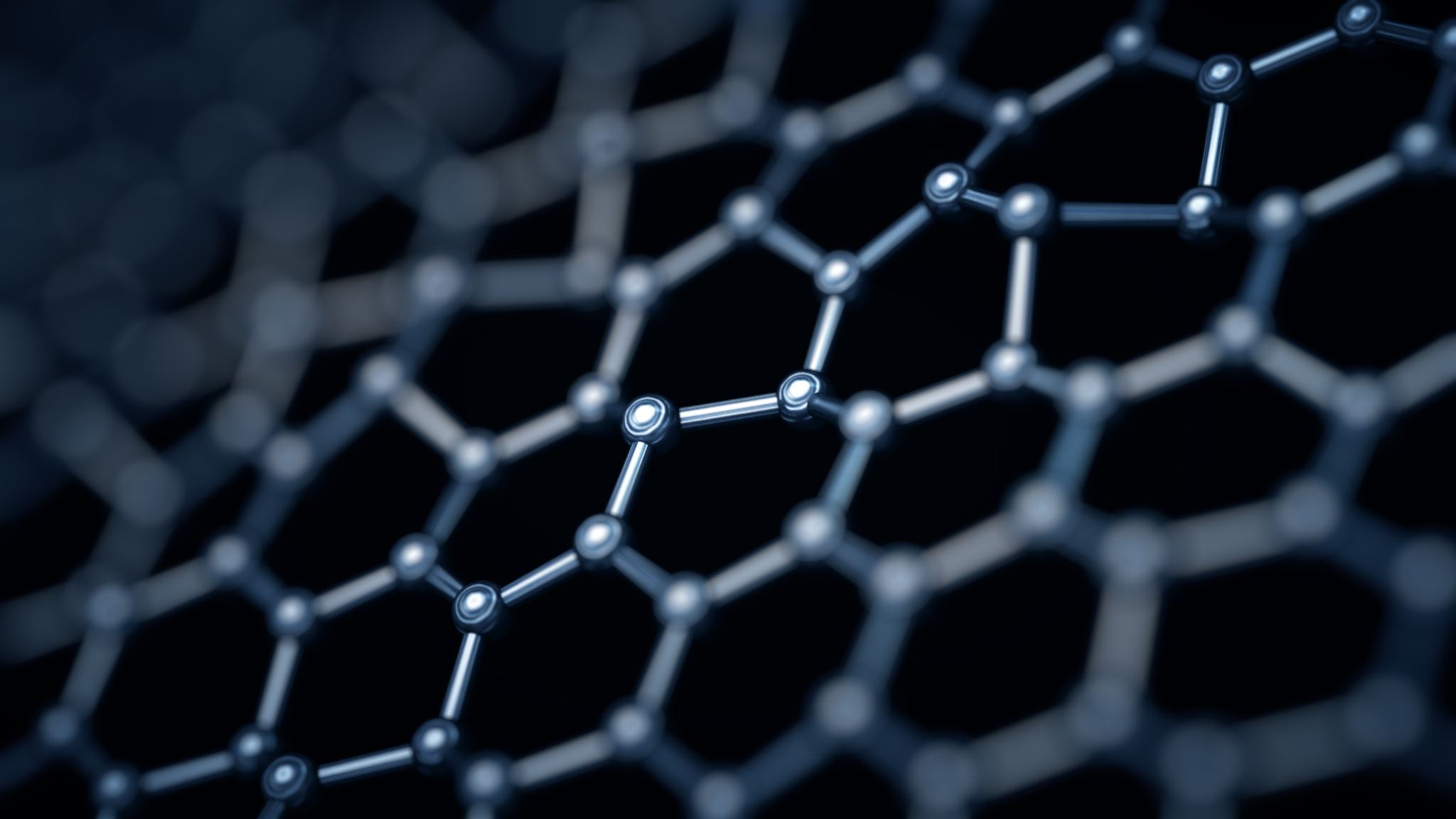 5
General Fund Highlights
6
General Fund Summary
7
General Fund SummaryIncluding ARPA
8
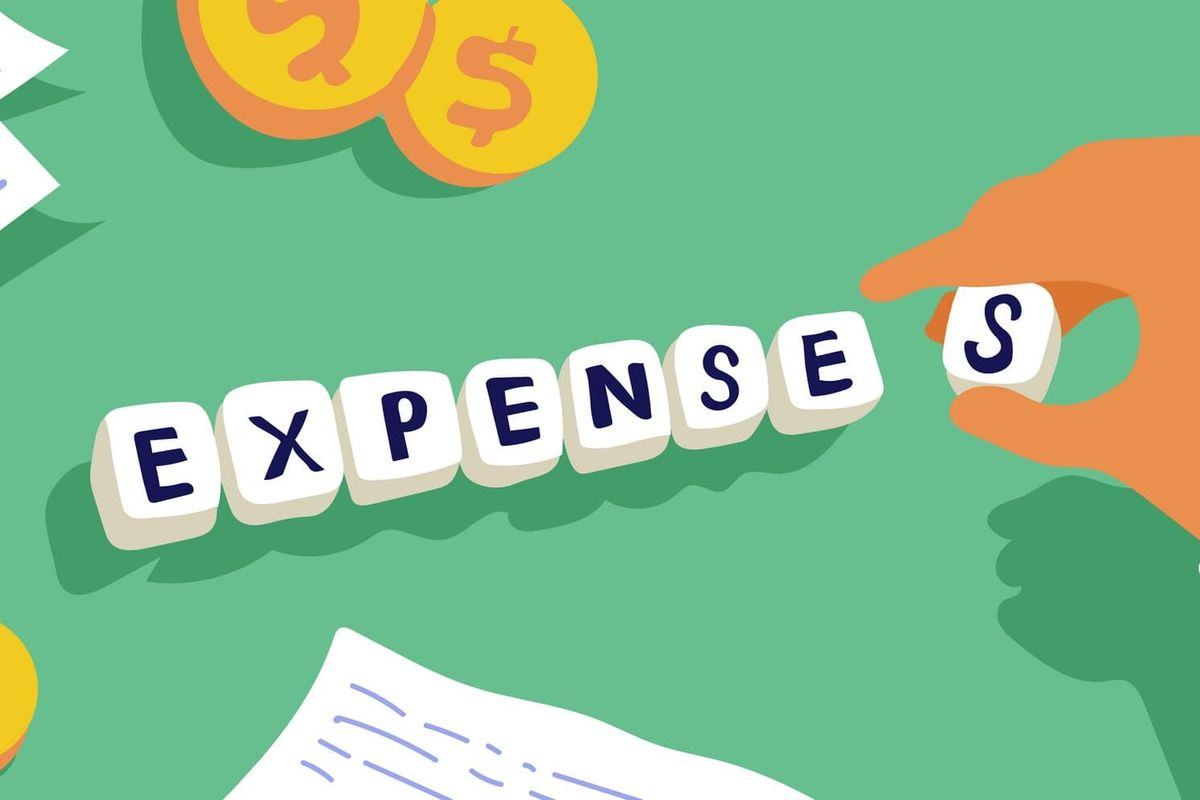 9
Expenditures by Category/Department
10
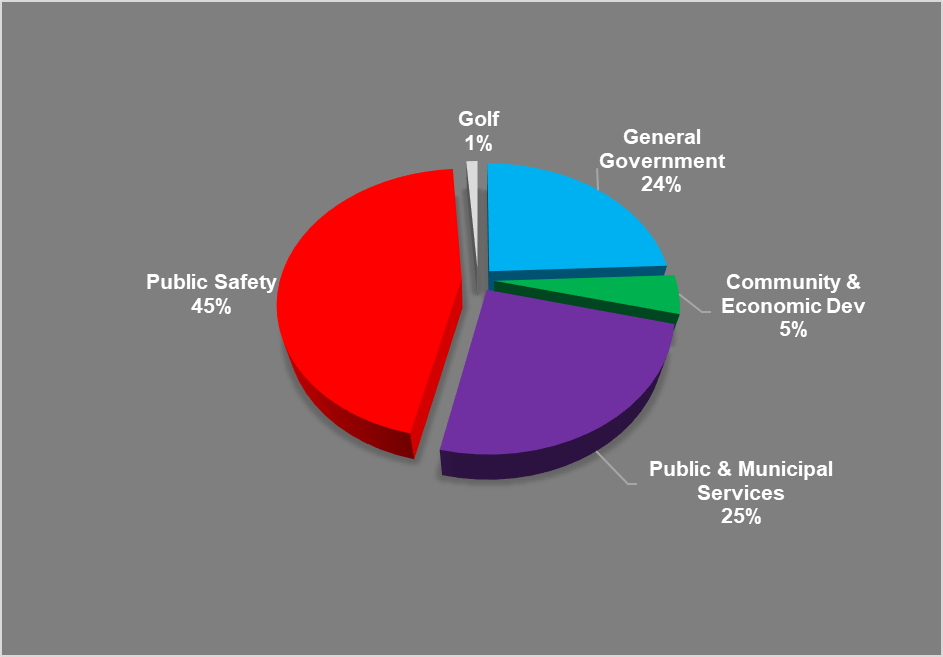 Expenditure by Category 2022/23
11
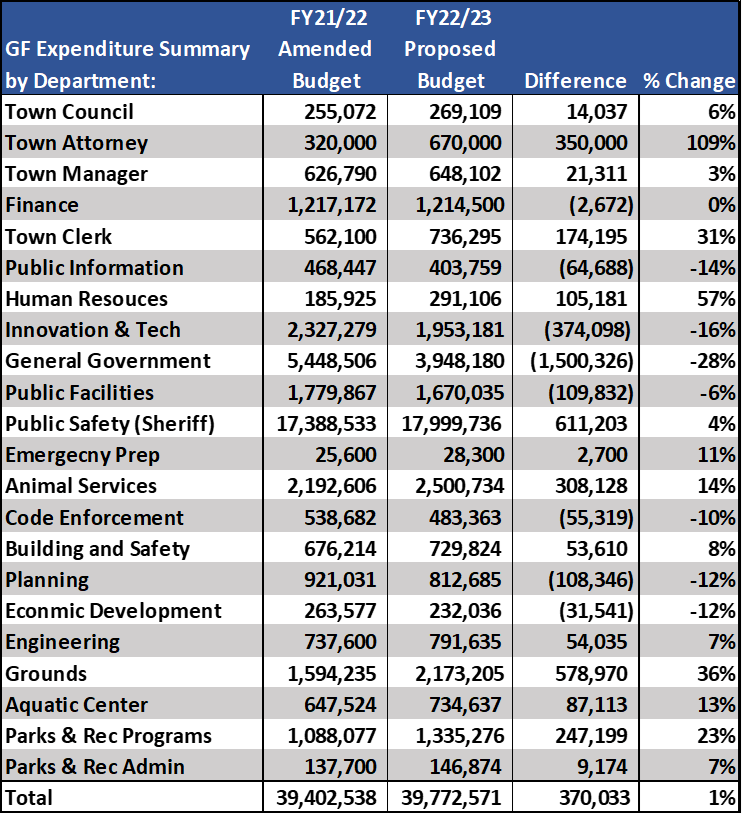 General Fund Budget Comparison
12
Review of Public Safety Costs
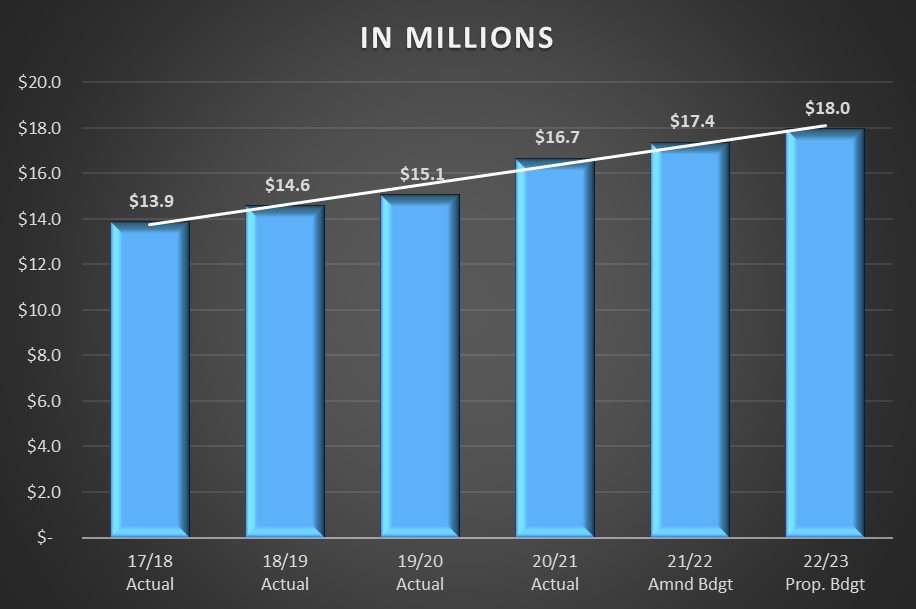 $4,000,000 increase since FY17/18
Services paid through General Fund
13
Parks and Recreation Summary
14
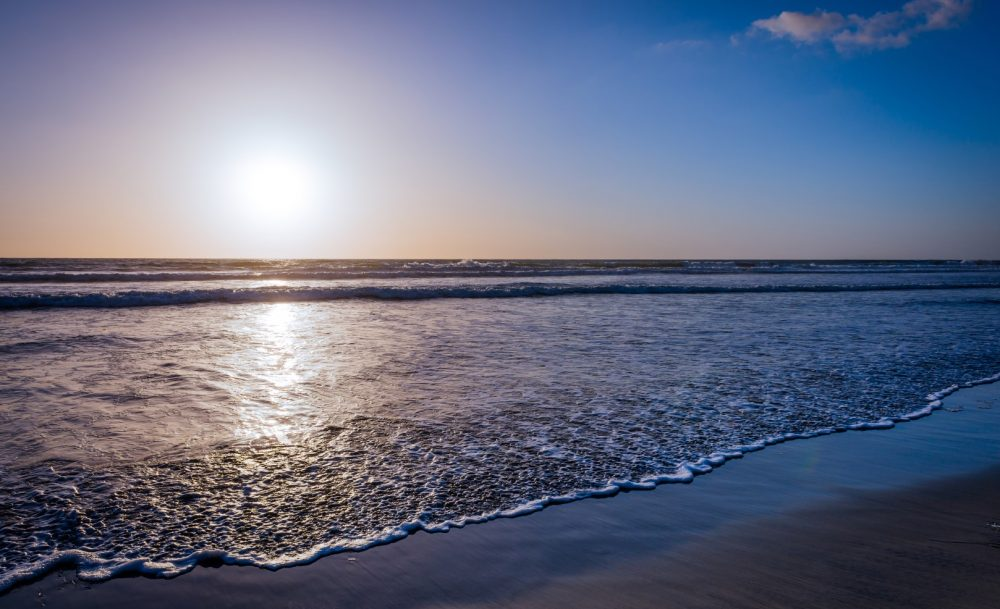 General Fund Revenues
15
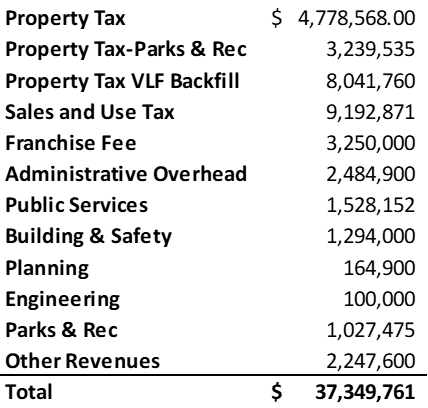 General Fund Revenues by Category
16
17
Property Tax Review
18
Sales Tax Review
19
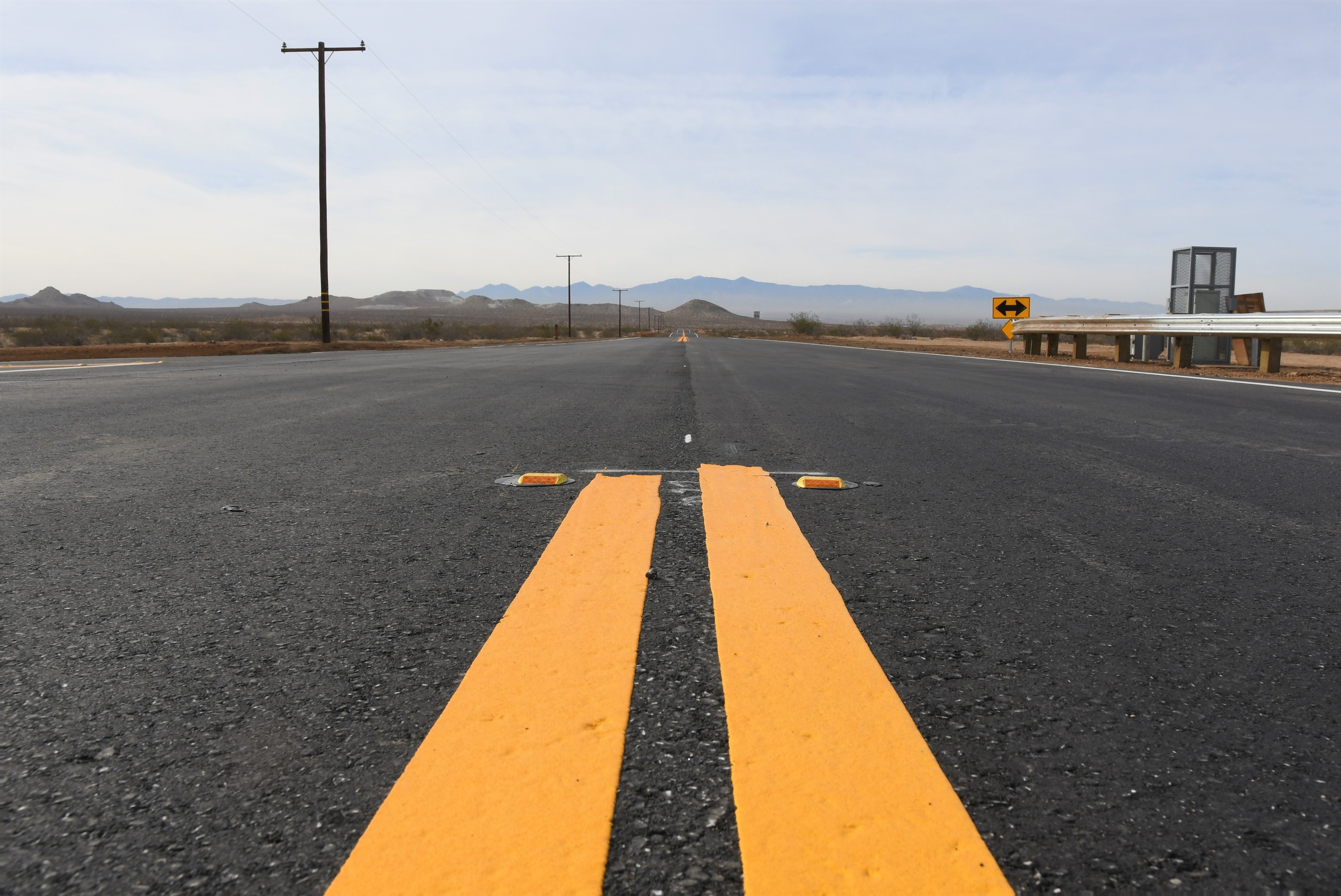 Capital Improvement Projects
20
Upcoming Bear Valley Rd Bridge Project
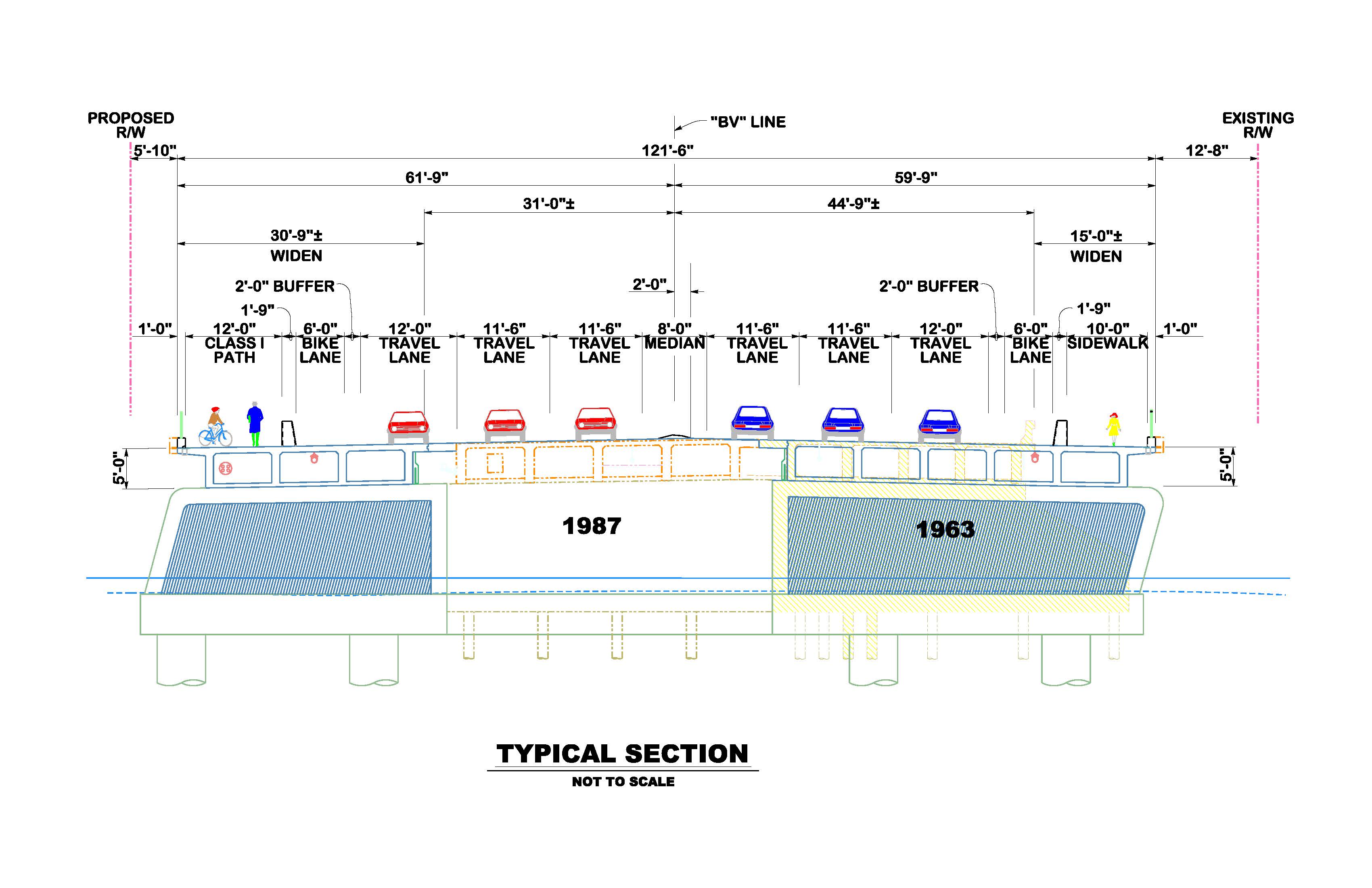 21
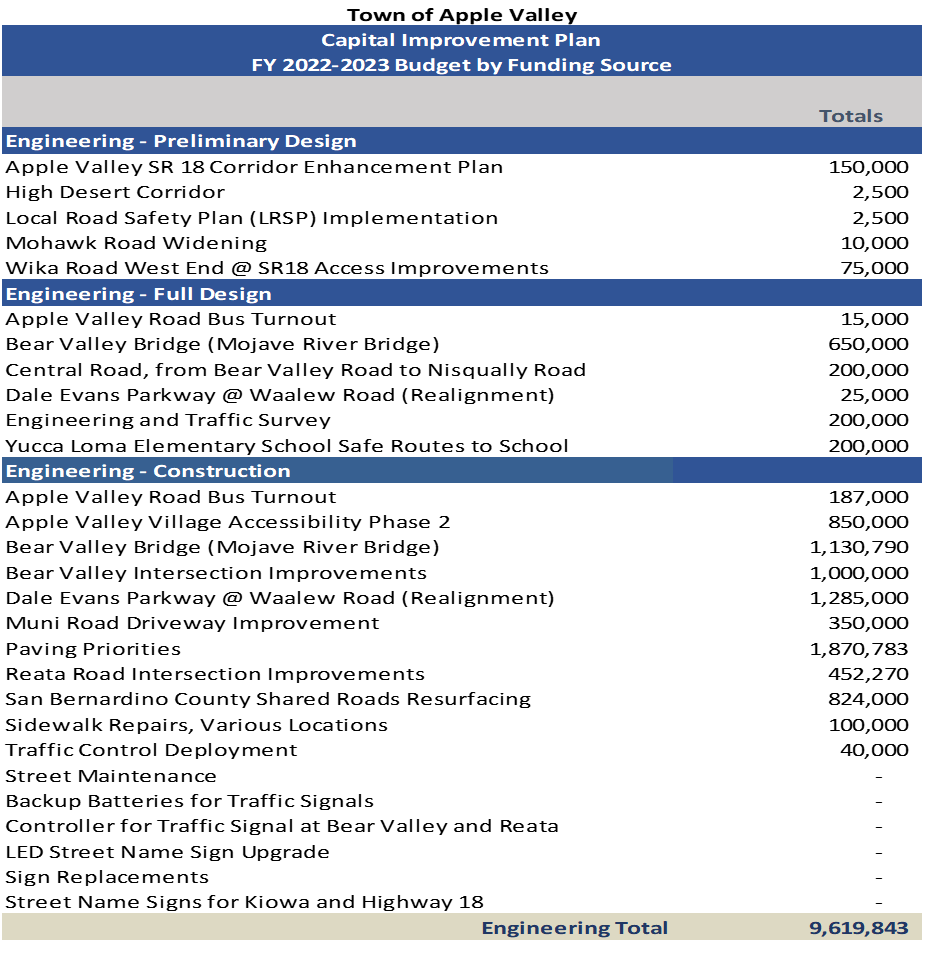 22
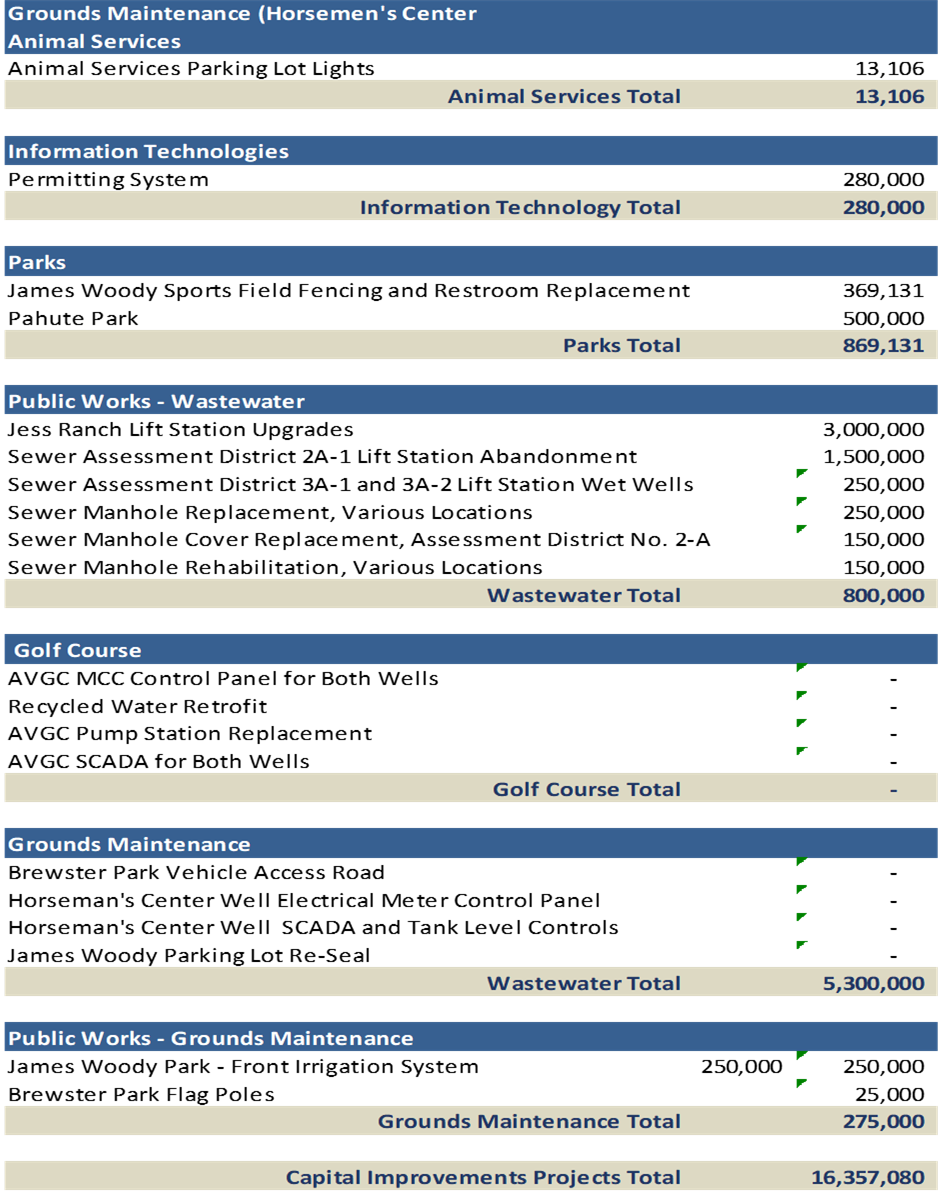 23
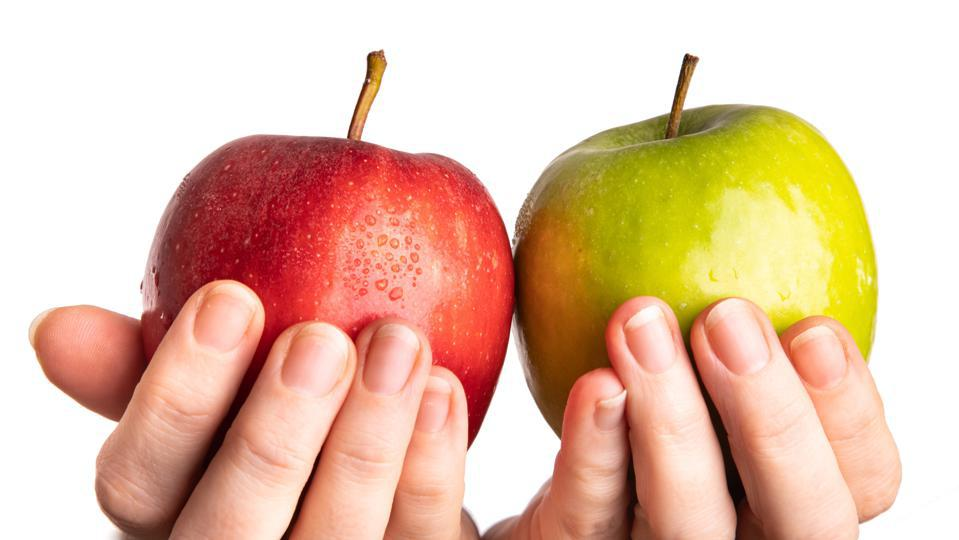 Other Funds Budget Comparison
24
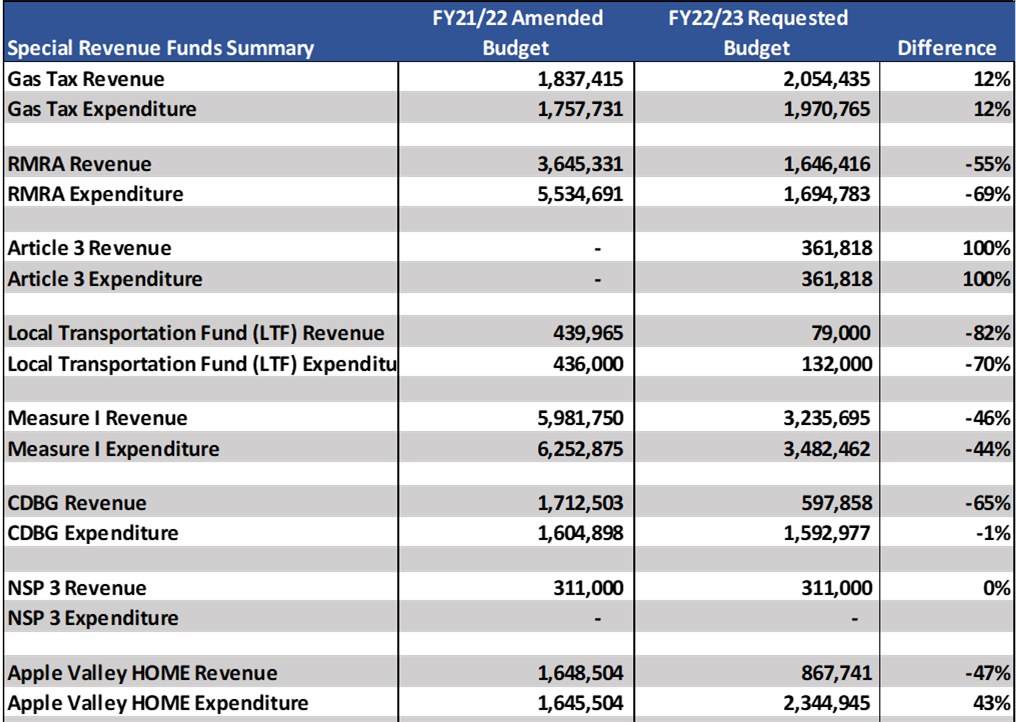 Other Funds Budget Comparison
25
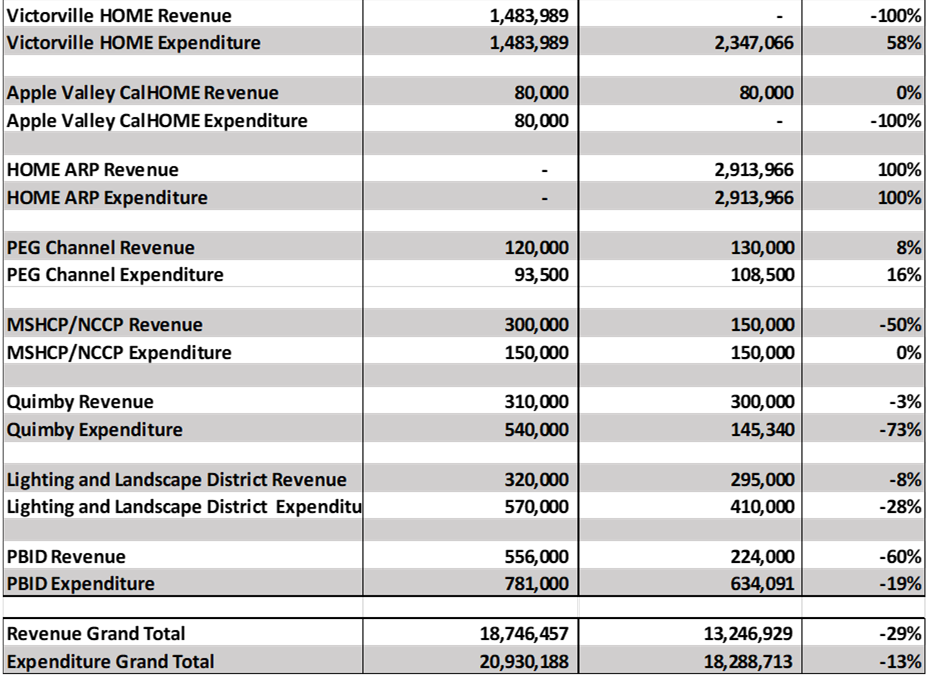 Other Funds Budget Comparison
26
Forward
American Rescue Plan Act (ARPA) 2nd tranche received June Fiscal Year 2022. No further resources/funds expected from this Act. 
Potential cap on Public Safety allocation (%) to General Fund.
Reserve Policy reviews. 
Additional, sustained revenue streams to help meet the demand of the expenditure increases. 
Utilize limited resources according to community’s priorities.
Pension Forecasts.
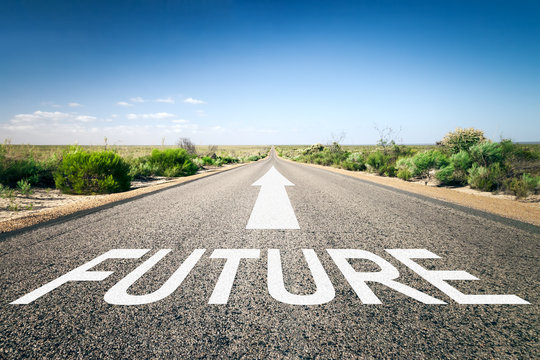 Thinking
27
Pension Forecasts
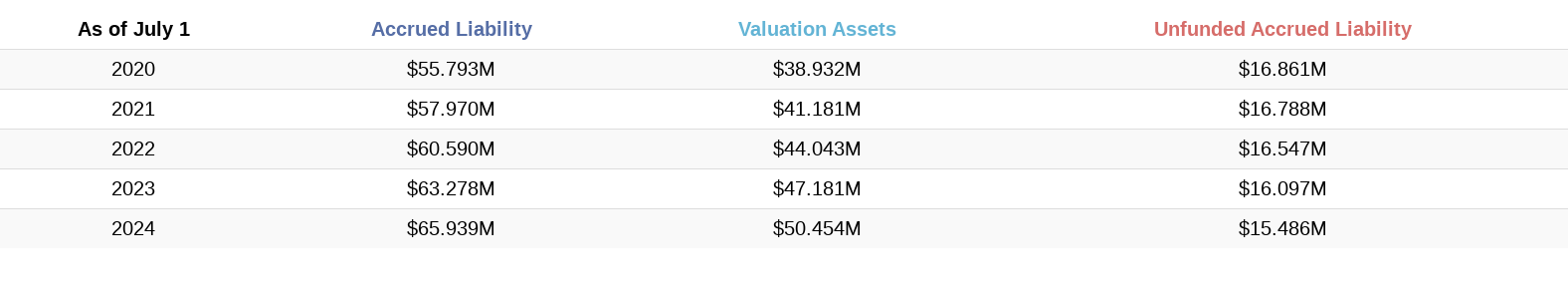 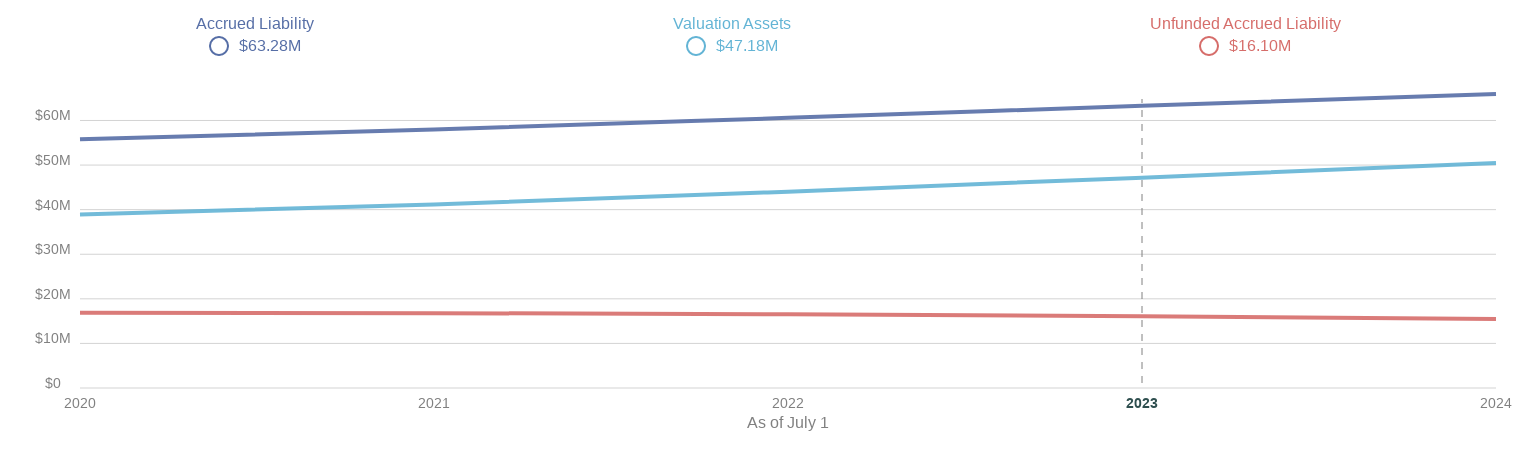 28
Questions/Comments
29